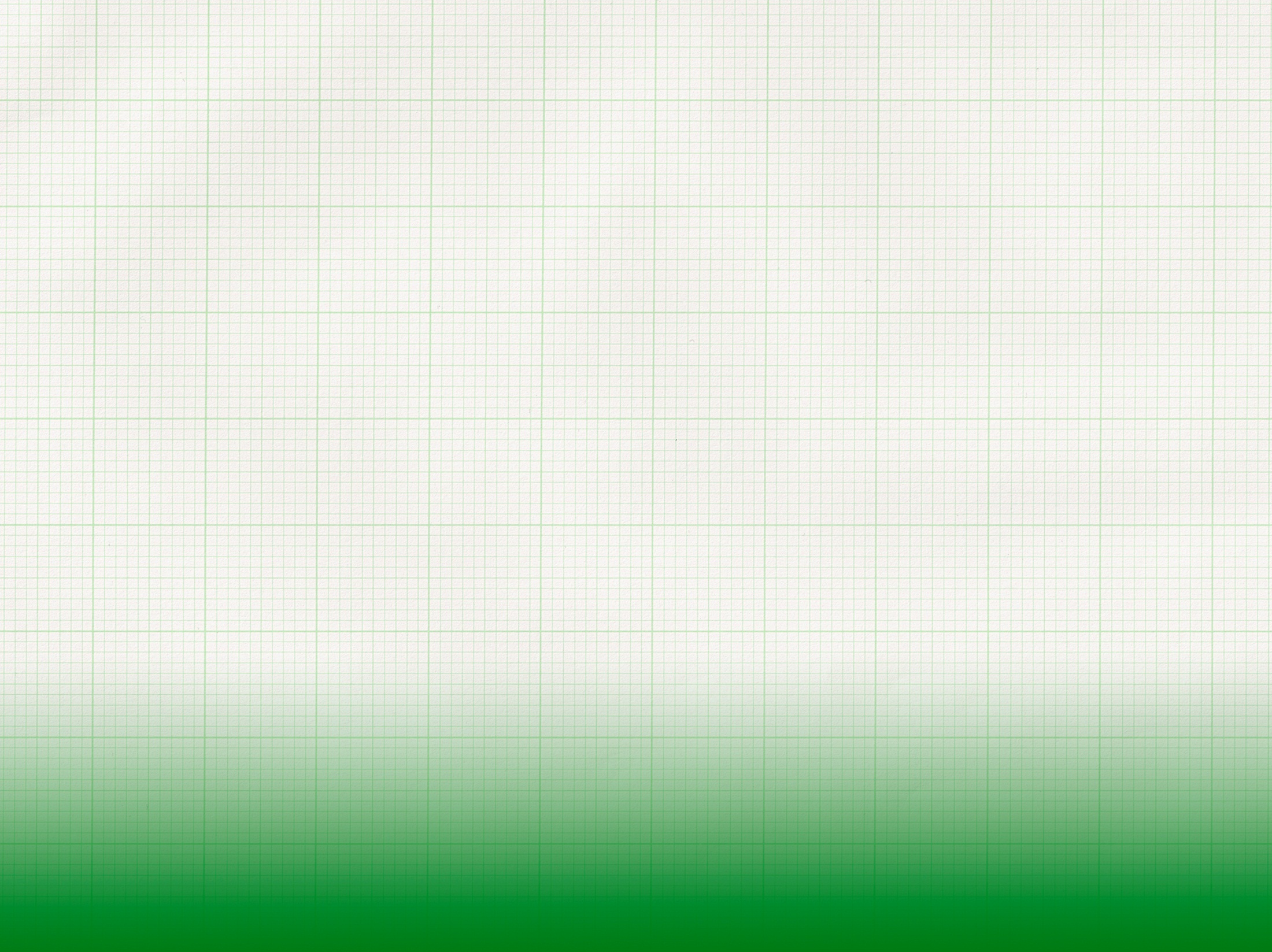 Әл-Фараби атындағы Қазақ ұлттық университеті
Дәріс тақырыбы
Жалпы бейімделу синдромы
Алматы, 2022
Дәріс жоспары
Бейімделу тірі организмнің биологиялық қасиеті ретінде.

Спецификалық емес бейімделу механизмдері: жалпы бейімделу синдромы. 

Бейімделу түрлері: генотиптік және фенотиптік; шұғыл және ұзақ мерзімді.
SNABDRESHOV@mail.ru
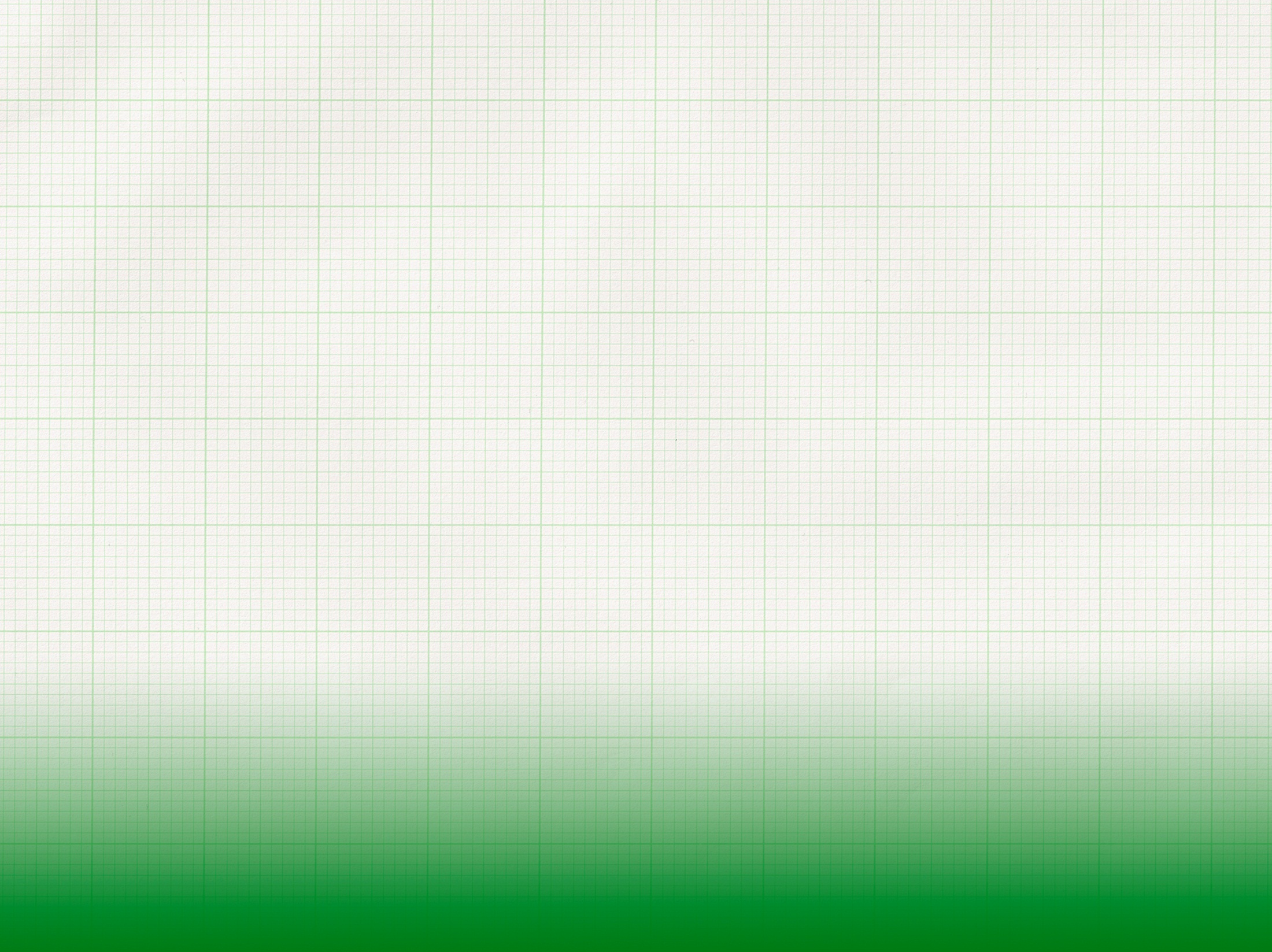 Бейімделу – ағзаның немесе оның мүшелерінің құрылымы мен қызметінің қоршаған ортаның өзгеруіне (жалпы табиғи, өндірістік немесе әлеуметтік жағдайларға, оның ішінде дене шынықтыру мен спортқа) бейімдеуді қамтамасыз ететін физиологиялық реакциялар жиынтығы.

           Адаптогендік факторлар – ағзадағы өзгерістерді тудыратын сыртқы орта жағдайлары, нәтижесінде оны қайта құру қажеттілігі.
SNABDRESHOV@mail.ru
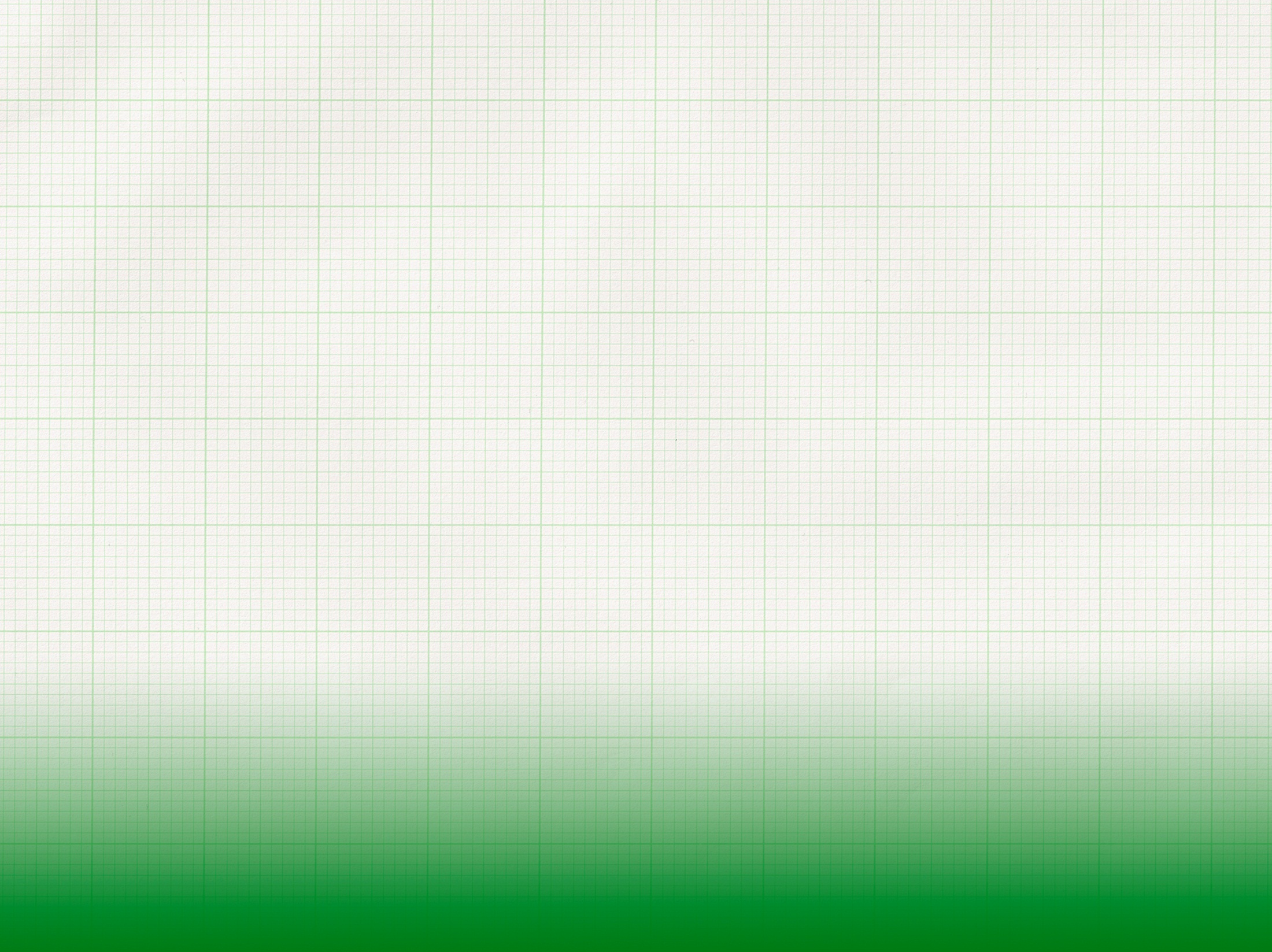 Адаптогендік
 факторлар
Табиғи
Антропогендік
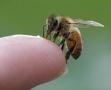 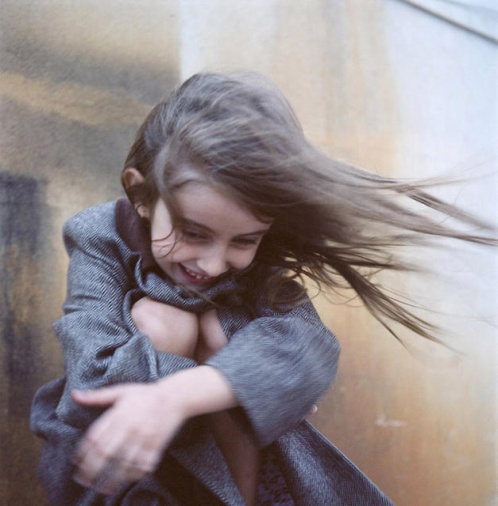 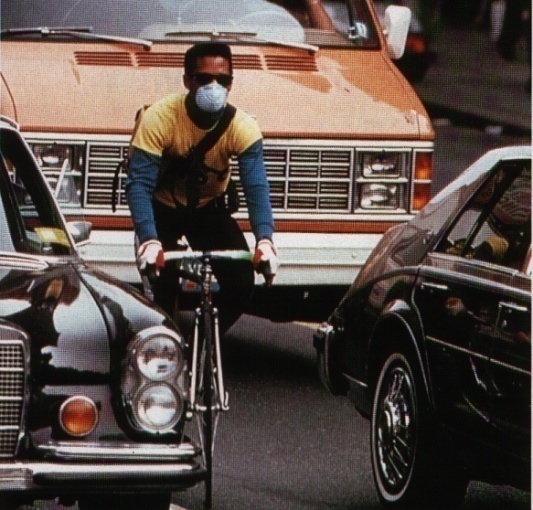 Биотикалық
Абиотикалық
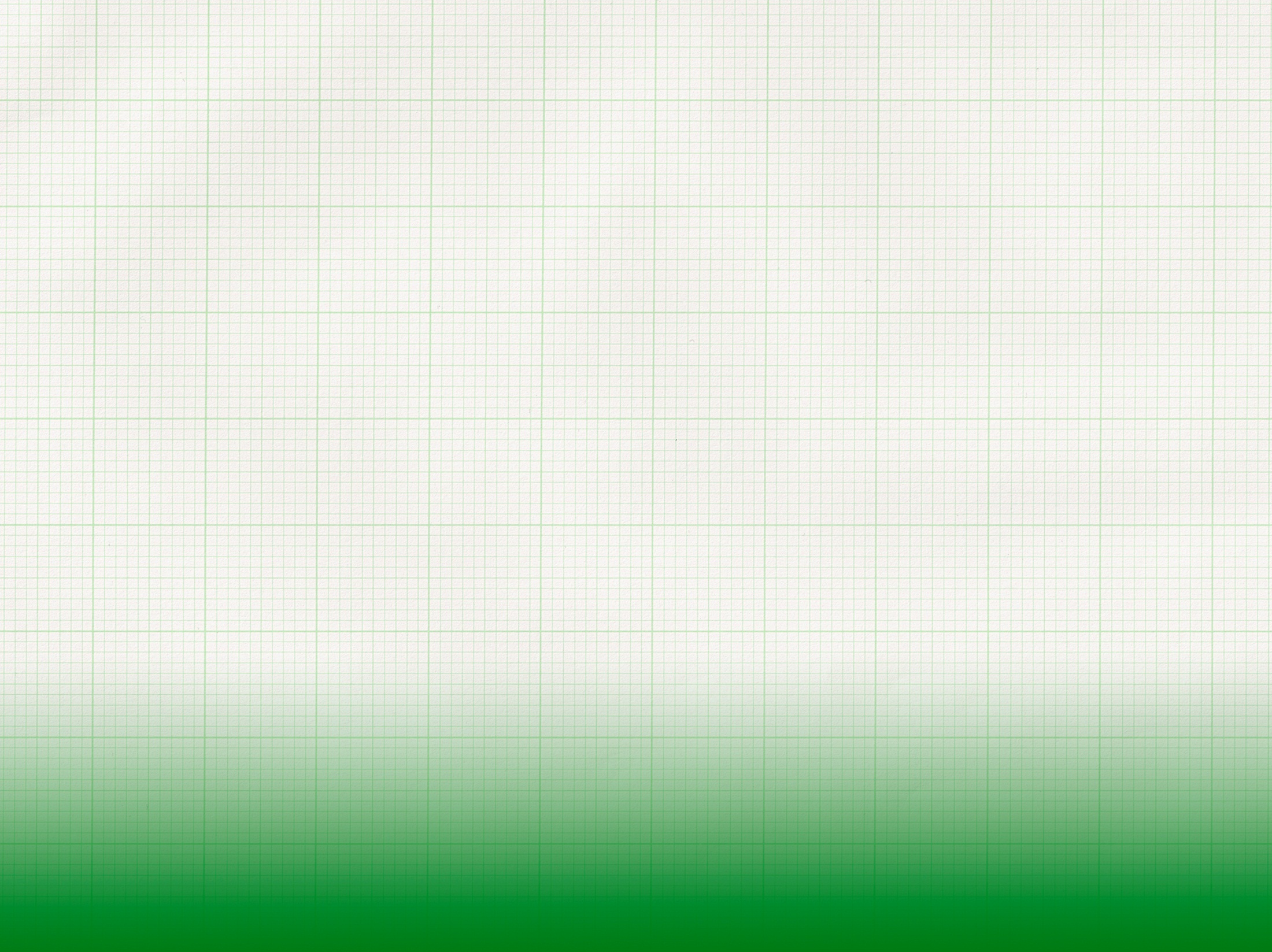 Адаптогендік  факторлар
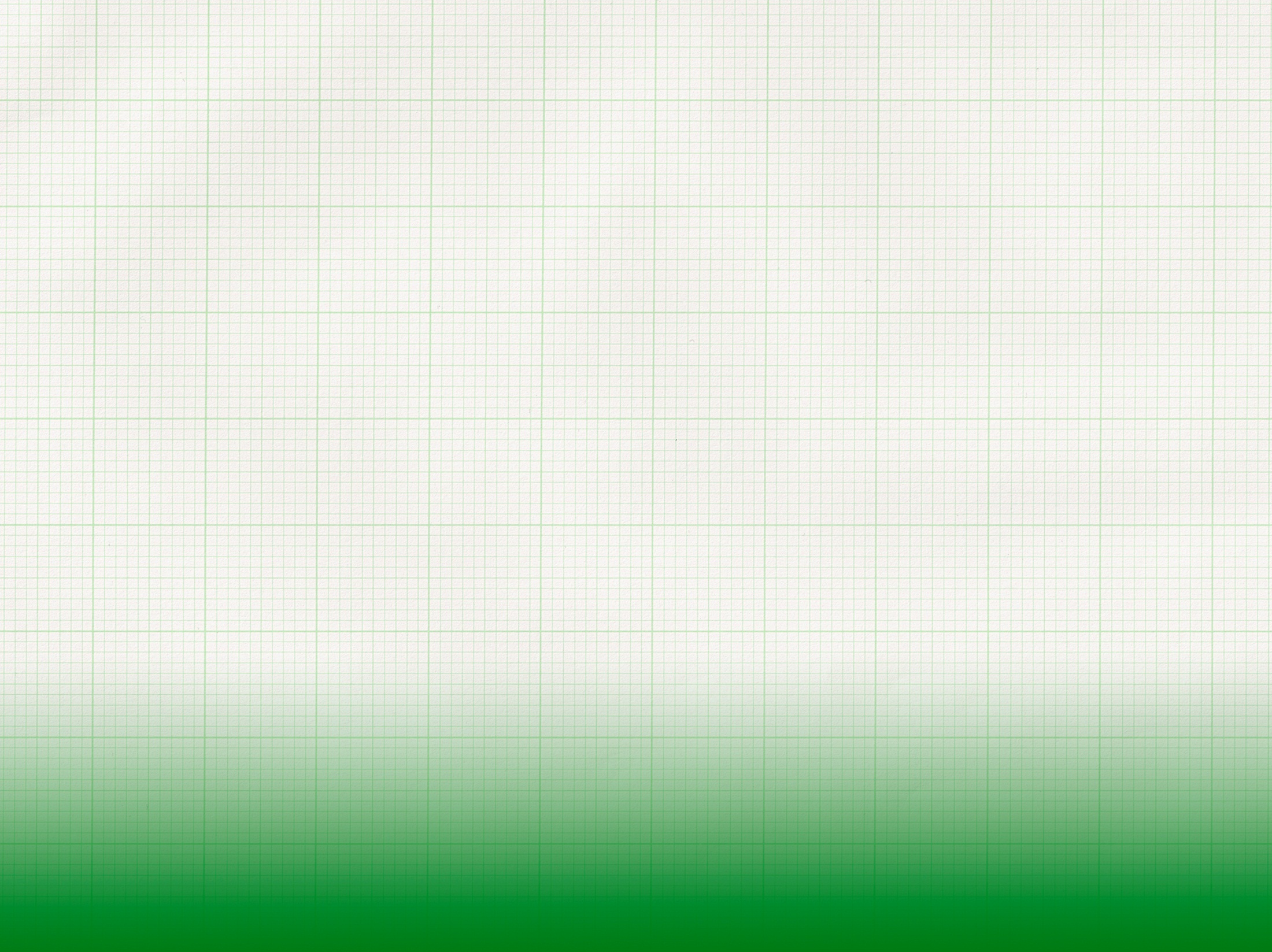 Адаптогендік факторлардың өзара әрекеттесуі
Синергетикалық: төмен температура + ылғалдылық

Антагонистік: жоғары температура + жел

Аддитивтік: күн сәулесі + жел
SNABDRESHOV@mail.ru
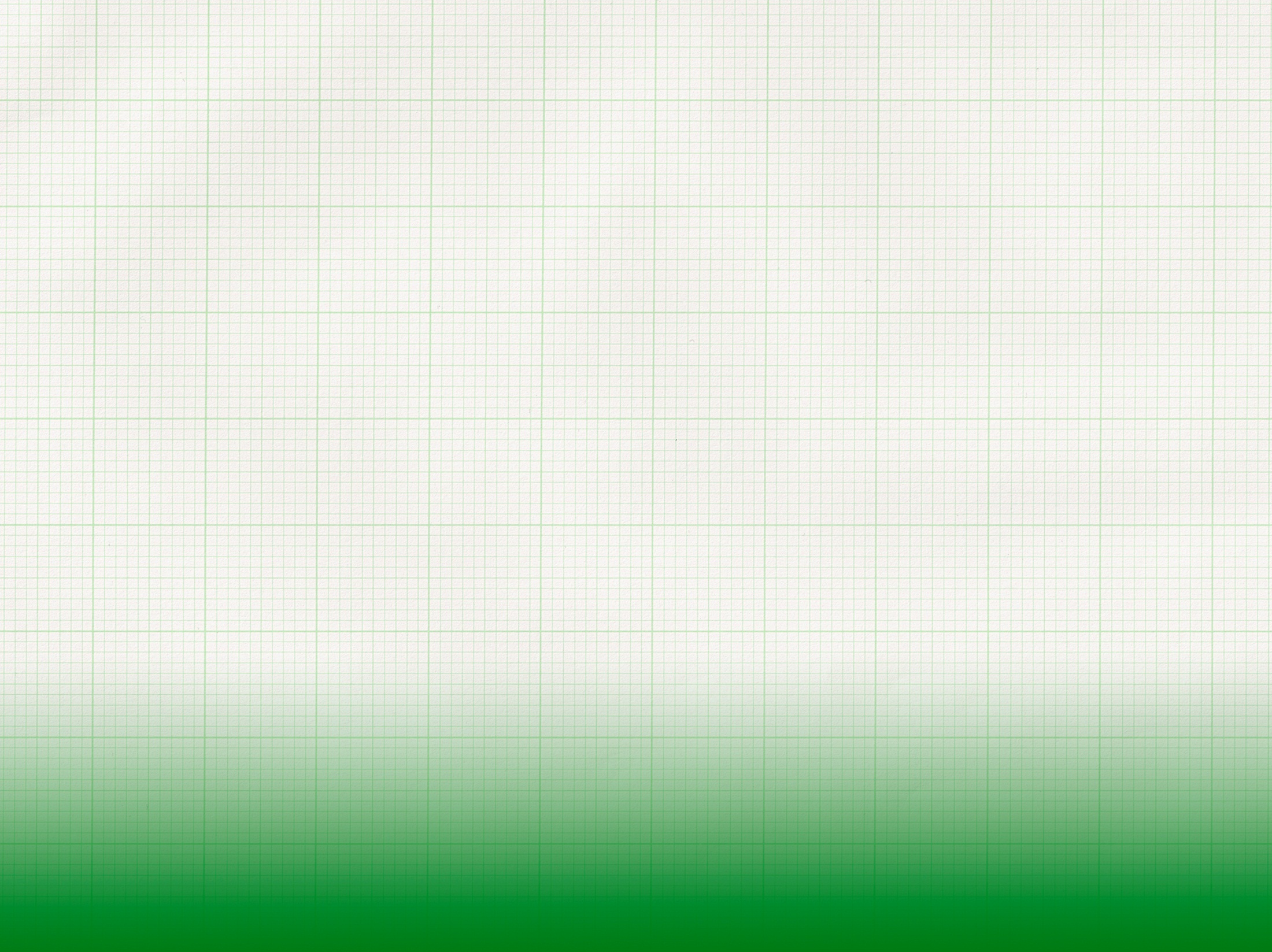 Адаптогендік фактордың сандық сипаттамалары
100%
Энергия шығыны
ПЕССИМУМ
НОРМА
ОПТИМУМ
НОРМА
ПЕССИМУМ
Қолайлылық дәрежесі
0%
Факторлардың сандық көрінісі
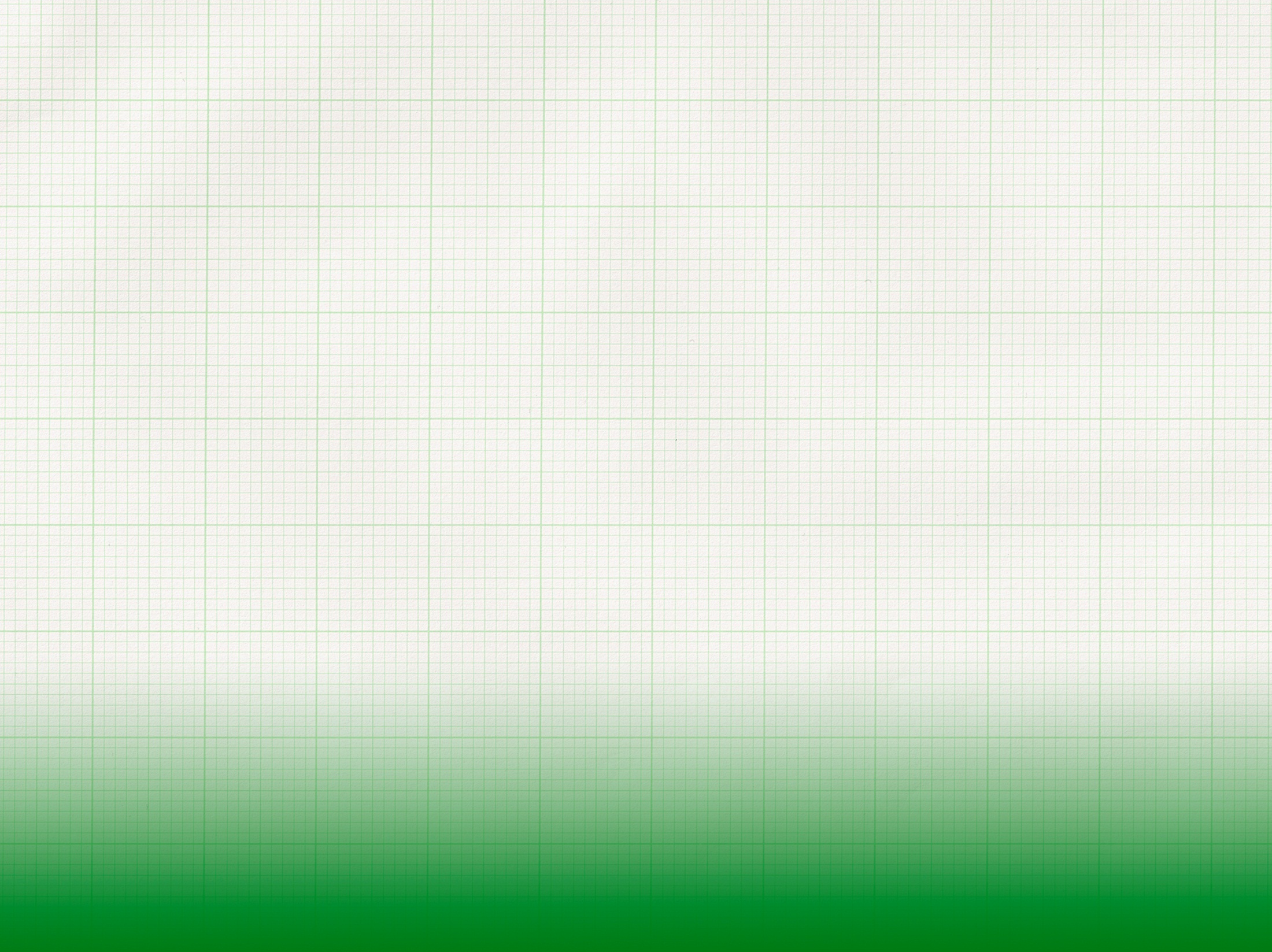 Бейімделудің түрлері:
Туа біткен:
 генотиптік
 фенотиптік
Ұзақтығы бойынша: 
 қысқа мерзімді 
 ұзақ мерзімді
Көріну сипаты бойынша:

биохимиялық

морфологиялық

физиологилық

психологиялық

әлеуметтік
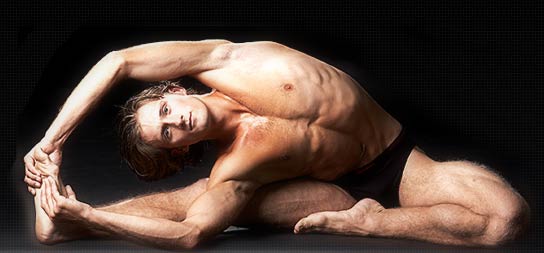 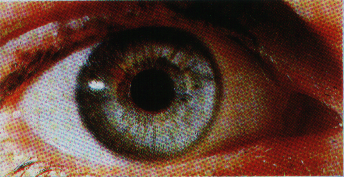 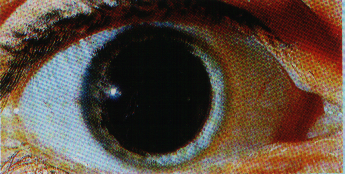 Қысқа мерзімде (шұғыл) бейімделу:

       * бірден жүзеге асырылады;
      * ағза резервтерінің "шегінде" жүреді;
      * қысқа мерзімді нәтижемен сипатталады;
      * айқын стресс реакциясымен бірге жүреді.
Ұзақ мерзімді бейімделу жедел бейімделуді бірнеше рет жүзеге асыру негізінде дамиды және гуморальды реттеу аппаратының қайта құрылуымен (жұмыс істеу тиімділігі және оның қуатын арттыру), ақуыз синтезінің белсендірілуімен, жасуша құрылымдарының өсуімен және жасушалардың функционалдық мүмкіндіктерінің жоғарылауымен бірге жүреді. Осы процестердің нәтижесінде орташа гипертрофия, қан тамырларының ұлғаюы, оттегі тасымалдайтын жасушалық жүйелер массасының өсуі және митохондриялар саны пайда болады. Ұзақ мерзімді бейімделу процесінде гормондар (катехоламиндер мен глюкокортикоидтар) энергия алмасуының көмірсу түрінен май түріне ауысу механизмінде жетекші рөл атқарады, бұл май тінінің төмендеуіне әкеледі. Сонымен қатар, жүрек тамырларының сыйымдылығы мен өткізу қабілеті артады.
Үшінші кезең жүйенің жұмыс істеуінің жаңа деңгейін, реттеуші және атқарушы органдардың тығыз байланысын қамтамасыз ету үшін қажетті резервтің болуымен көрінетін тұрақты ұзақ мерзімді бейімделумен ерекшеленеді.
      Төртінші кезең ұтымсыз салынған, әдетте шамадан тыс стресстік жаттығулар, дұрыс тамақтанбау және қалпына келтіру кезінде пайда болады және функционалды жүйенің жеке компоненттерінің тозуымен сипатталады.
       Ұзақ мерзімді бейімделу кезінде дамитын құрылымдық өзгерістер жүйелік құрылымдық із ретінде белгіленеді. Сыртқы ортаның тітіркендіргіш факторлары адам ағзасына бір рет әсер етсе де, вегетативті функциялардың өзгеруіне әкелетін осындай іздер пайда болады. Бұл өзгерістер реттеуші механизмдердің қайта құрылуымен бірге жүреді және организмде «вегетативті есте сақтауды» қалыптастырады, оның негізінде ұлпалық, тамырлы, эндокриндік және иммундық жүйелердің жеке элементтері арасындағы өзіндік байланыс жатыр.
Психикалық бейімделу – бұл психикалық бейімделумен қатар (яғни психикалық гомеостазды сақтау) тағы екі аспектіні қамтитын үздіксіз процесс: 
     а) қоршаған ортамен жеке тұлғаның тұрақты әсерін оңтайландыру; 
     б) психикалық және физиологиялық сипаттамалар арасында барабар сәйкестікті орнату.
Ұзақ мерзімді бейімделу реакцияларының қалыптасуы төрт сатыда жүреді. 
         Бірінші кезең бірнеше рет қайталанатын шұғыл бейімделудің әсерін қорытындылау негізінде ұзақ мерзімді бейімделу механизмдерін ынталандыру мақсатында белгілі бір бағыттағы оқу бағдарламаларын орындау барысында спортшы денесінің функционалды ресурстарын жүйелі түрде жұмылдырумен байланысты.
        Екінші кезеңде жүйелі түрде өсіп келе жатқан және жүйелі түрде қайталанатын жүктемелер аясында тиісті функционалды жүйенің мүшелері мен тіндеріндегі құрылымдық және функционалдық өзгерістердің қарқынды ағымы жүреді. Осы кезеңнің соңында органдардың қажетті гипертрофиясы, жаңа жағдайларда функционалды жүйенің тиімді жұмысын қамтамасыз ететін әртүрлі буындар мен механизмдердің үйлесімділігі байқалады.
Бейімделуді зерттеу канадалық ғалым Ханс Сельенің (1936) есімімен байланысты, ол бейімделудің спецификалық емес компоненттерін егжей-тегжейлі зерттеді және әртүрлі табиғаттың (механикалық, физикалық, химиялық, биологиялық және психикалық) тітіркендіргіштерінің әсеріне жауап ретінде денеде стереотиптік өзгерістер болатынын көрсетті. Бұл ауысымдардың кешені «жалпы бейімделу синдромы»  деп аталды. 
        Ағзаның жағымсыз әсерлерден туындаған жағдайы, Селье (1960) ширығу реакциясы немесе стресс реакциясы деп атады.
Г. Сельенің стресс тұжырымдамасы және жалпы бейімделу синдромы
Қазіргі кезде жиі кездесетін әсерлердің бірі-стресс. Бұл адамның жүйке жүйесі эмоционалды күйзеліске ұшыраған кезде пайда болатын шамадан тыс күшті және ұзаққа созылатын психологиялық шиеленіс жағдайын білдіреді. Стресс адамның іс-әрекетін бұзады, оның мінез-құлқының қалыпты бағытын бұзады. Стресс, әсіресе жиі және ұзаққа созылатын болса, психологиялық жағдайға ғана емес, адамның физикалық денсаулығына да кері әсер етеді. Олар жүрек-қан тамырлары және асқазан-ішек жолдарының аурулары сияқты аурулардың көрінісі мен өршуіндегі негізгі «қауіп факторларын» білдіреді.
Ағылшын тілінен аударғанда стресс – бұл қысым, қысым, шиеленіс, ал қайғы – қасірет, бақытсыздық, әлсіздік, қажеттілік. Г. Сельенің айтуынша, стресс – бұл туындаған қиындықтарға бейімделуге, оны жеңуге көмектесетін кез-келген талапқа ағзаның спецификалық емес (яғни әр түрлі әсерлерге бірдей) жауабы. Өмірдің әдеттегі ағымын бұзатын кез-келген тосын сый стресстің себебі болуы мүмкін. Бұл ретте, Г. Селье атап өткендей, біз кездестірген жағдайдың жағымды болғаны маңызды емес. Қайта құру немесе бейімделу қажеттілігінің қарқындылығы ғана маңызды.
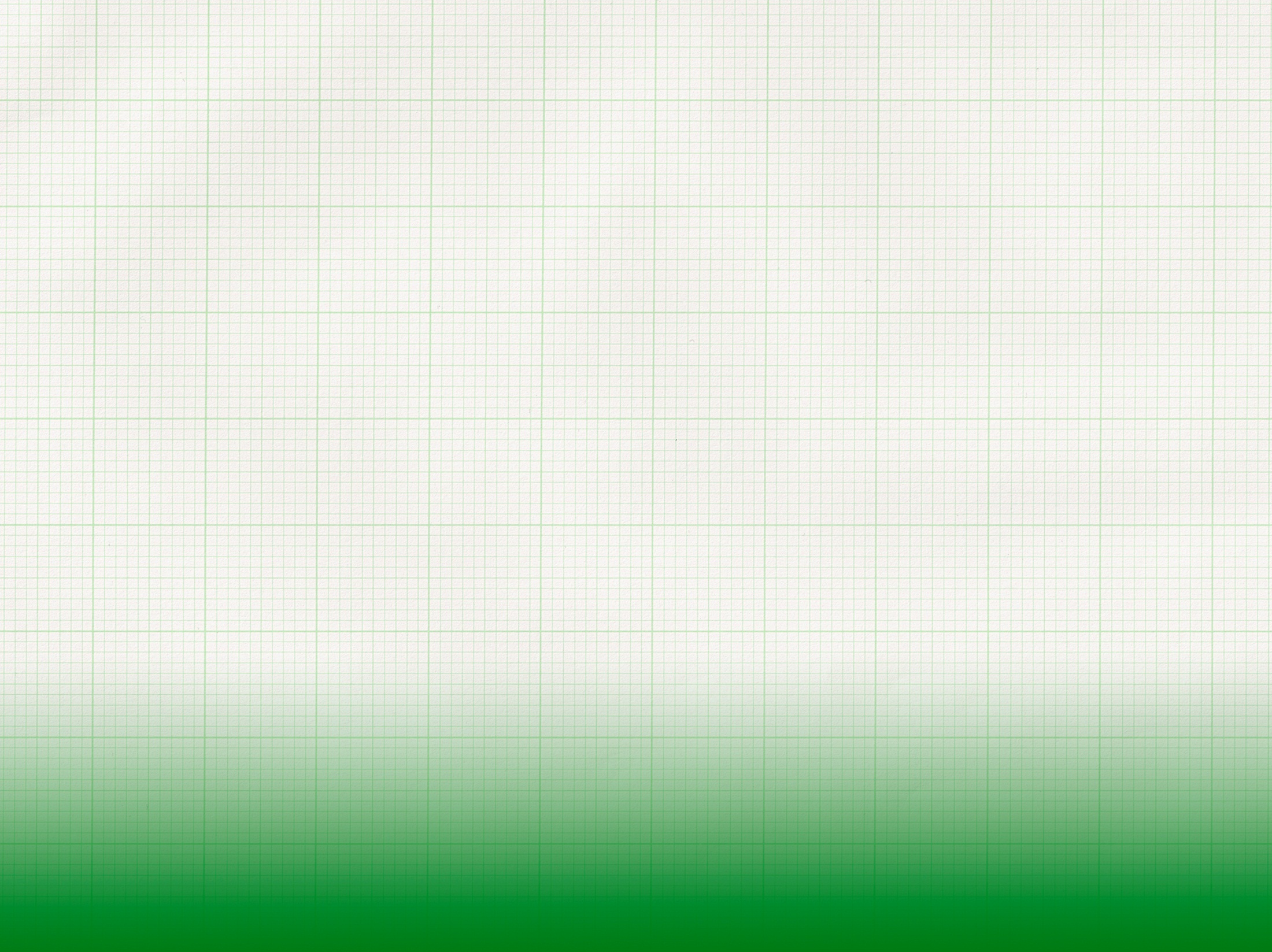 Стресс (жалпы бейімделу синдромы) – гомеостаздың бұзылуына қауіп төндіретін факторлардың әсерінен пайда болатын, реттеуші жүйелер функцияларының стереотиптік өзгерістерімен сипатталатын және организмнің ішкі ортасының тұрақтылығын сақтауға бағытталған организмнің спецификалық емес реакциясы.
SNABDRESHOV@mail.ru
Г. Селье биологиялық стрессті дененің кез-келген әсеріне спецификалық емес реакциясы ретінде анықтады. Ол сондай-ақ стресс «қартаю процесін тездететін нәрсе, бізді өмірдің қиыншылықтарынан өткізеді» деді. Бұл пайдалы анықтамалар. Стресс сіздің өмірлік тәжірибеңізге жауап ретінде ағзаңызғы келтірілген зиянды білдіреді. Бұл зиянның себебі-сіздің ағзаңыздың оқиғаларға емес, оқиғаларға реакциясы. Стрессті тудырған күштің  өзі «стресс» деп аталады.
Барлық құрылымдық деңгейлердің жалпы объективті және субъективті сипаттамалары оның әртүрлі әсерлердің (себеппен, ұзақтығымен, жеке ерекшелігімен) болатын осы күйдің тұрақты ядросын құрайды. Олардың кейбіреулері (физиологиялық деңгейдің объективті сипаттамалары) организмдегі ең терең өзгерістерді көрсетеді. Стресс үшін, мысалы, әртүрлі деңгейлердегі спецификалық емес физиологиялық өзгерістредің болуы: биохимиялық (адреналин концентрациясының жоғарылауы, қандағы стероидты гормондар), морфологиялық (бүйрек үсті безінің кортикальды қабатының ұлғаюы, тимус безінің инволюциясы, асқазан-ішек жолдарының жараларының пайда болуы) және т.б., оқшауланған және зерттелген. Жоғары деңгейлердің қалған жалпы сипаттамалары (субъективті және объективті) физиологиялық ауысулармен байланысты. Біріншісі – олардың адам санасындағы алғашқы сигналдары (стресс жағдайындағы шиеленісті сезіну), ал екіншісі – олардың ең жақын салдары (моторлық үйлестірудің бұзылуы, вегетативті реакциялар, зейіннің бұзылуы, стресс жағдайындағы мінез-құлықтың өзгеруі) болып табылады.
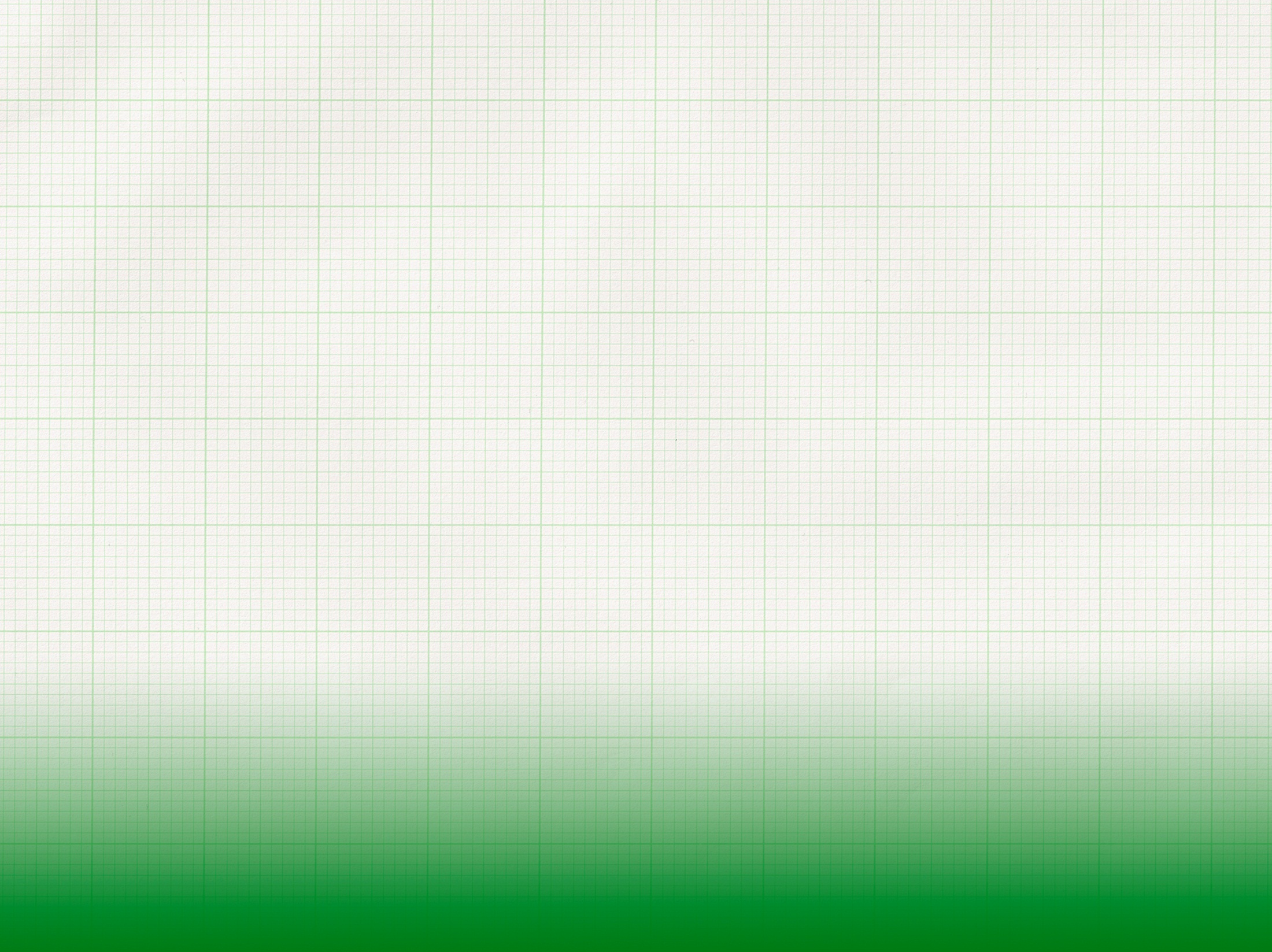 Г. Селье бойынша жалпы бейімделу синдромы (стресс реакциясы) кезеңдері
1. Мазасыздық кезеңі немесе шиеленіс кезеңі
2. Резистенттілік кезеңі (қарсылық немесе тұрақтылық)
3. Әлсіреу (сарқылу) кезеңі (қысым немесе жойылу)
дистресс.
эустресс.
Кең мағынада бұл кезеңдер кез-келген бейімделу процесіне тән.
 Бейімделу – бұл динамикалық процесс, ол арқылы тірі организмдердің қозғалмалы жүйелері жағдайлардың өзгергіштігіне қарамастан, тұқымның өмір сүруіне, дамуына және жалғасуына қажетті тұрақтылықты сақтайды.
Бұл организмнің қоршаған ортаның үнемі өзгеріп отыратын жағдайларында өмір сүру мүмкіндігін қамтамасыз ететін ұзақ эволюция нәтижесінде пайда болған бейімделу механизмі.
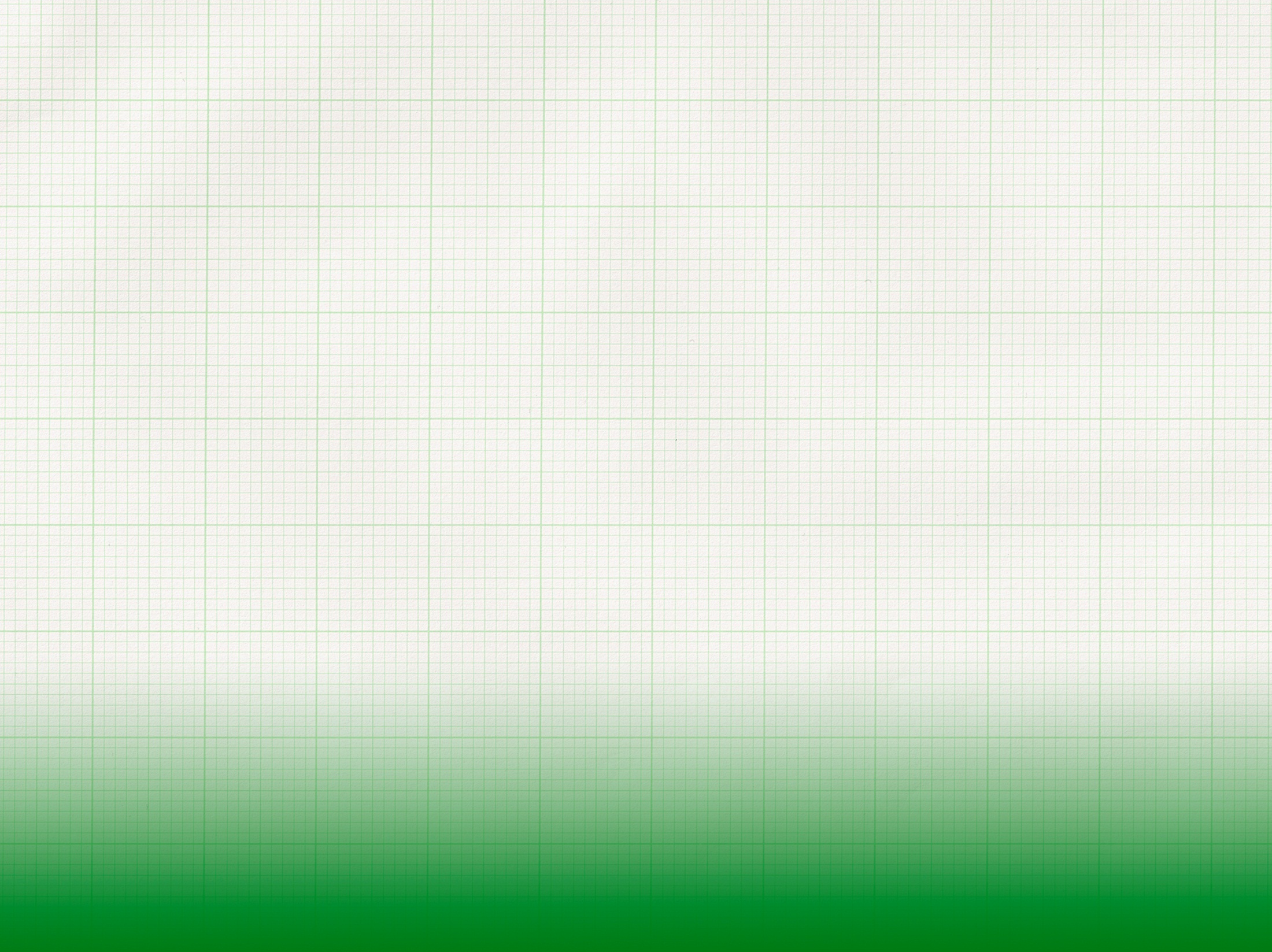 1. Мазасыздық кезеңі
Төтенше факторлардың әсері
Гомеостаз параметрлерінің нормадан ауытқуы
Афферентті импульсті күшейуі
Кортикальды және субкортикалық жүйке орталықтарын белсендірілуі
Эфферентті бөлім
SNABDRESHOV@mail.ru
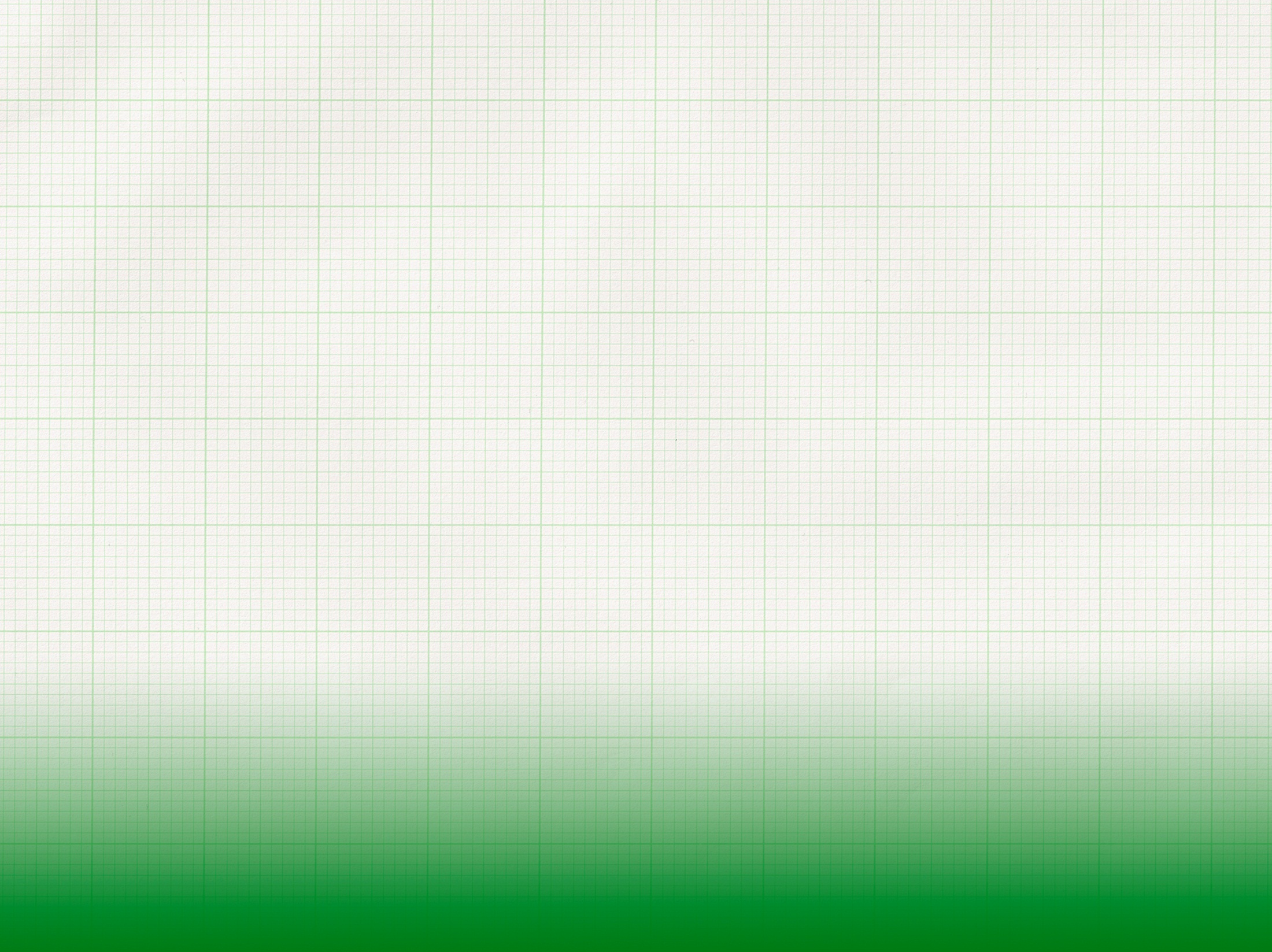 Эфферентті бөлім
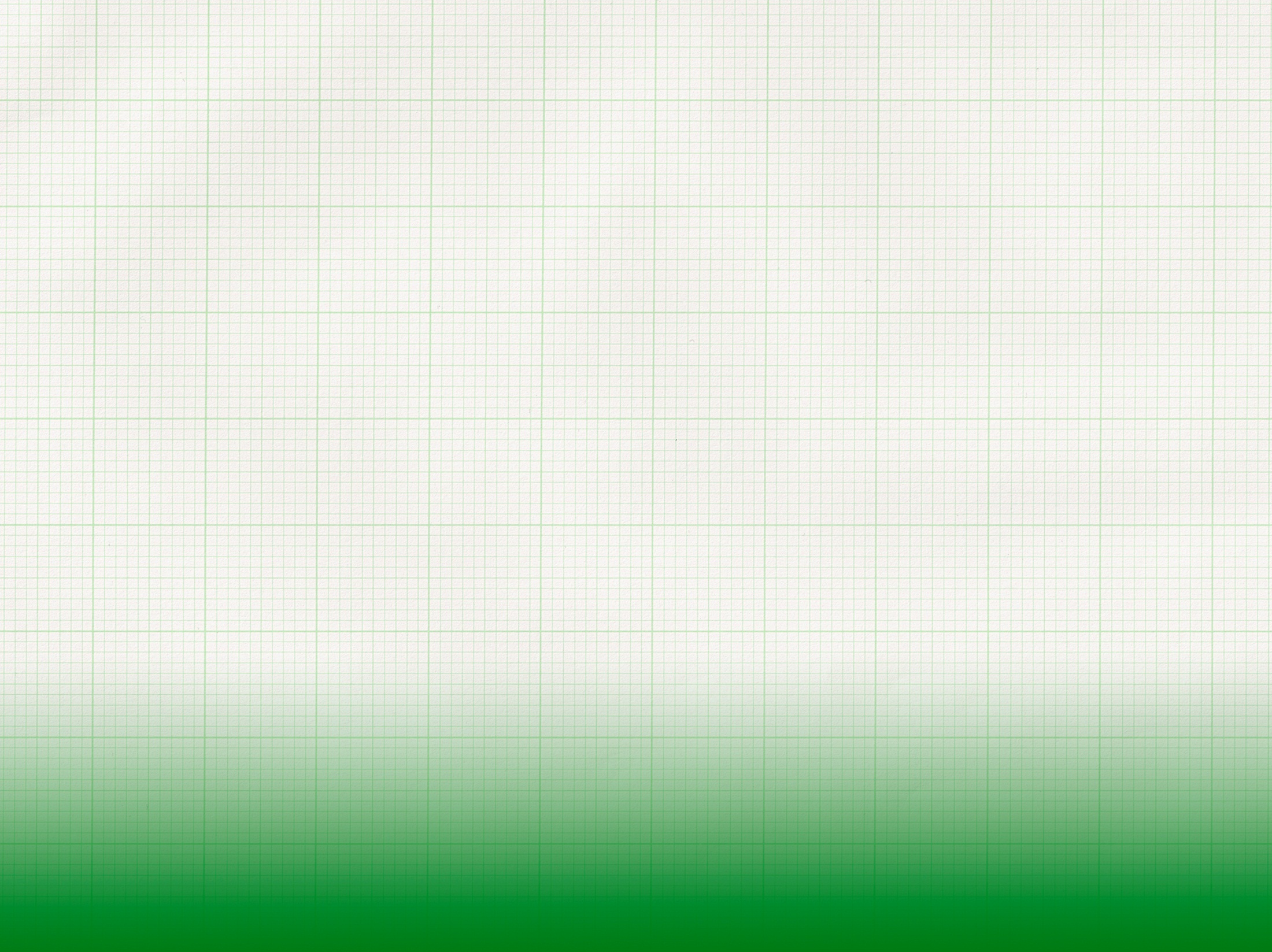 Эфференттті  бөлім
2.  Резистенттілік  кезеңі
Ағзаның бейімделуді тудыратын белгілі бір агентке ерекше төзімділік жағдайы қалыптасады. 

Спецификалық бейімделу механизмі – бұл туа біткен немесе тітіркендіргіш қайталанған кезде біртіндеп қалыптасатын және қосылатын функционалды жүйенің қызметі.
SNABDRESHOV@mail.ru
2. Резистентлік  кезеңнің механизмі
Ұзақ уақыт жұмыс істейтін жасушалардың генетикалық аппаратын белсендіру, олардағы нуклеин қышқылдары мен ақуыздардың синтезі
Гиперфункционалды жүйелердің жасушаларын энергетикалық және пластикалық қамтамасыз ету
Доминантты жүйелердің ішкі секреция бездерінің, эффекторлық ұлпалар мен мүшелердің құрылымдық элементтерінің гипертрофиясы және гиперплазиясы
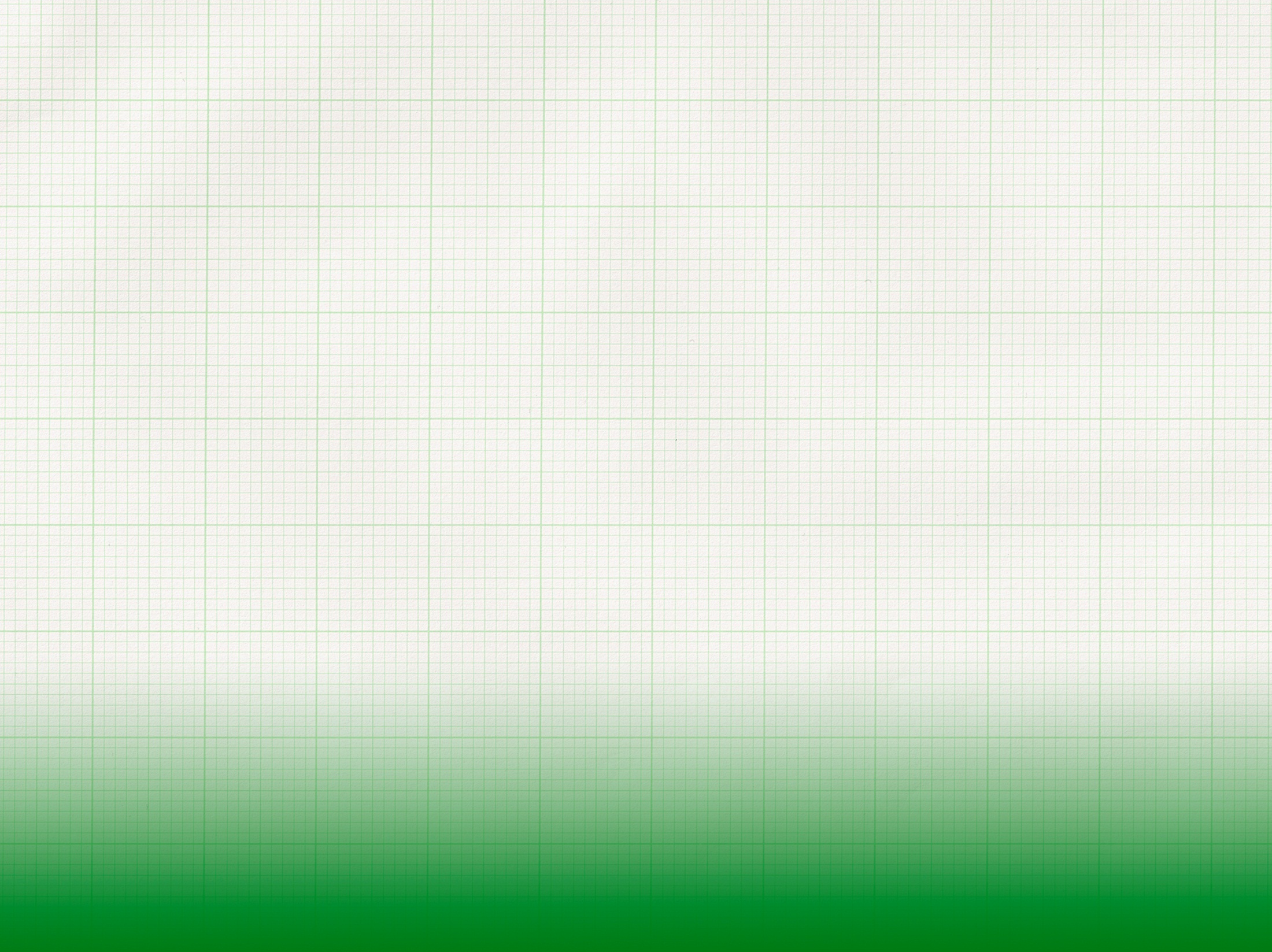 Эфференттік бөлім
Ағзаның белгілі бір агентке ерекше төзімділік күйін қалыптастыру кезінде басқа стресстік факторларға төзімділік жиі артады.

Бұл құбылыс айқас бейімделу деп аталады, яғни бейімделу процесінде спецификалық емес және спецификалық компоненттердің болуы.
SNABDRESHOV@mail.ru
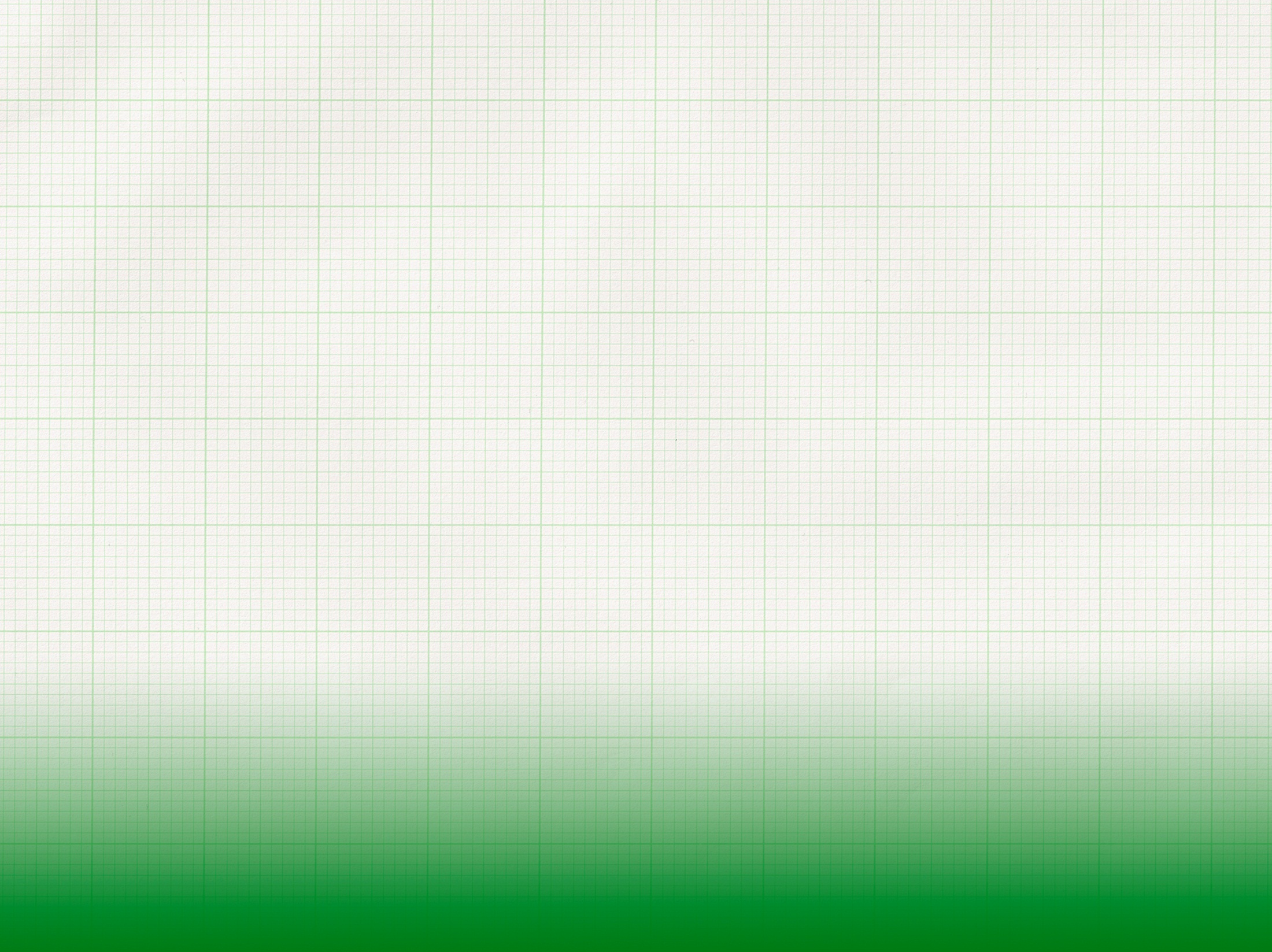 3. Әлсіреу кезеңі
Бейімделудің осы кезеңінде аурулардың дамуы және тіпті ағзаның өлуі мүмкін. Бұл ретте:
мида әртүрлі жүйке орталықтарының нейрондары гипертрофияланады;
 бүйрек үсті безінің қыртысты және ми затының, қалқанша безінің ұлпаларында және кейбір басқа ішкі секреция бездерінің массасының артуы; 
миокард, қаңқа бұлшықеттерінің жеке топтары, әсіресе осы факторға нақты бейімделу процесін жүзеге асыруға қатысатын мүшелер мен ұлпалар жасушалары гипертрофи.
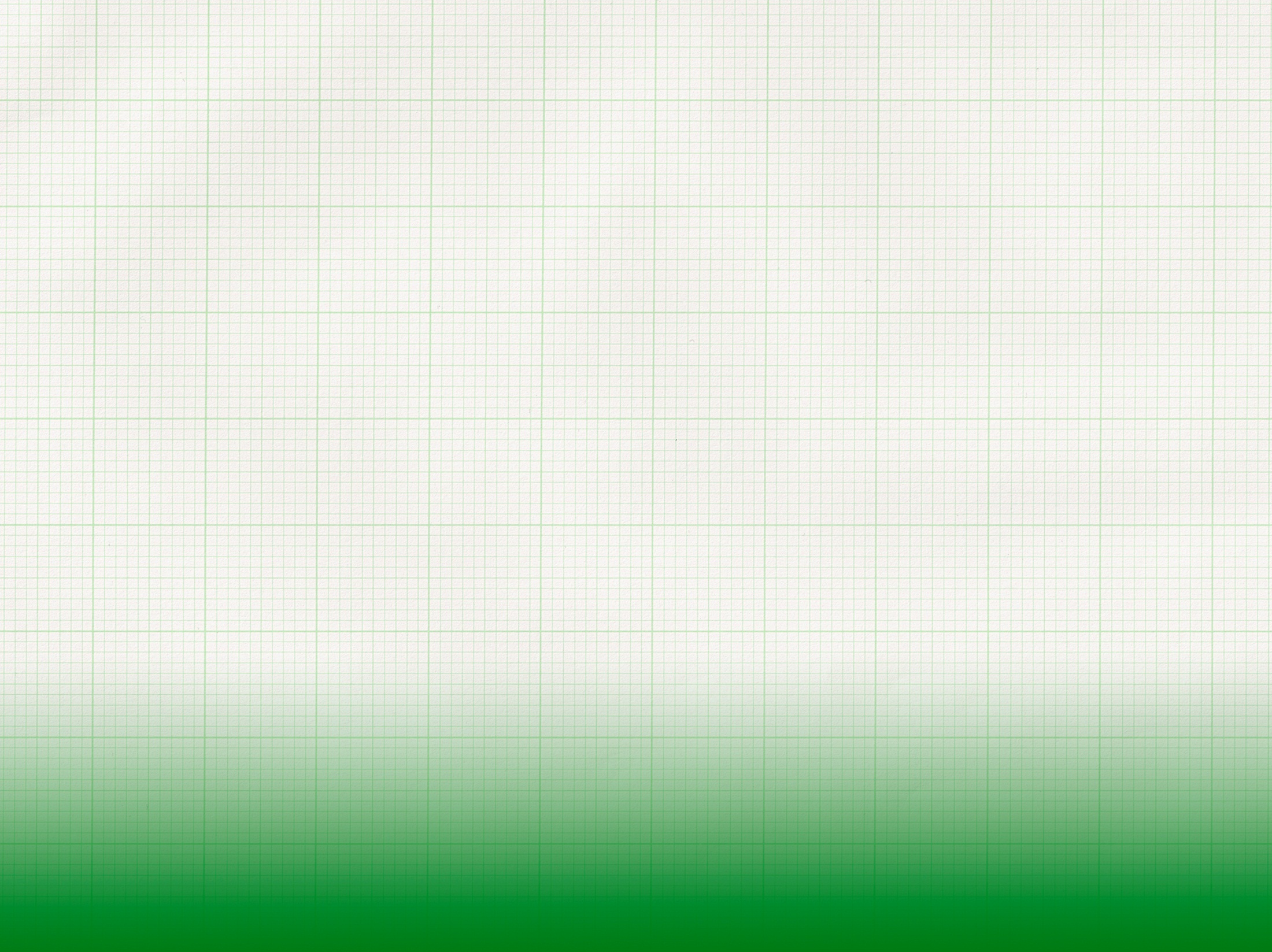 Стреске төзімділік мыналарға байланысты :
Стресс-факторға сезімталдық деңгейі
Жынысы
Жасы
Дене түрінің типіне
Ағзаның функционалдық жағдайы
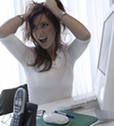 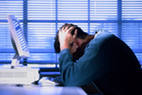 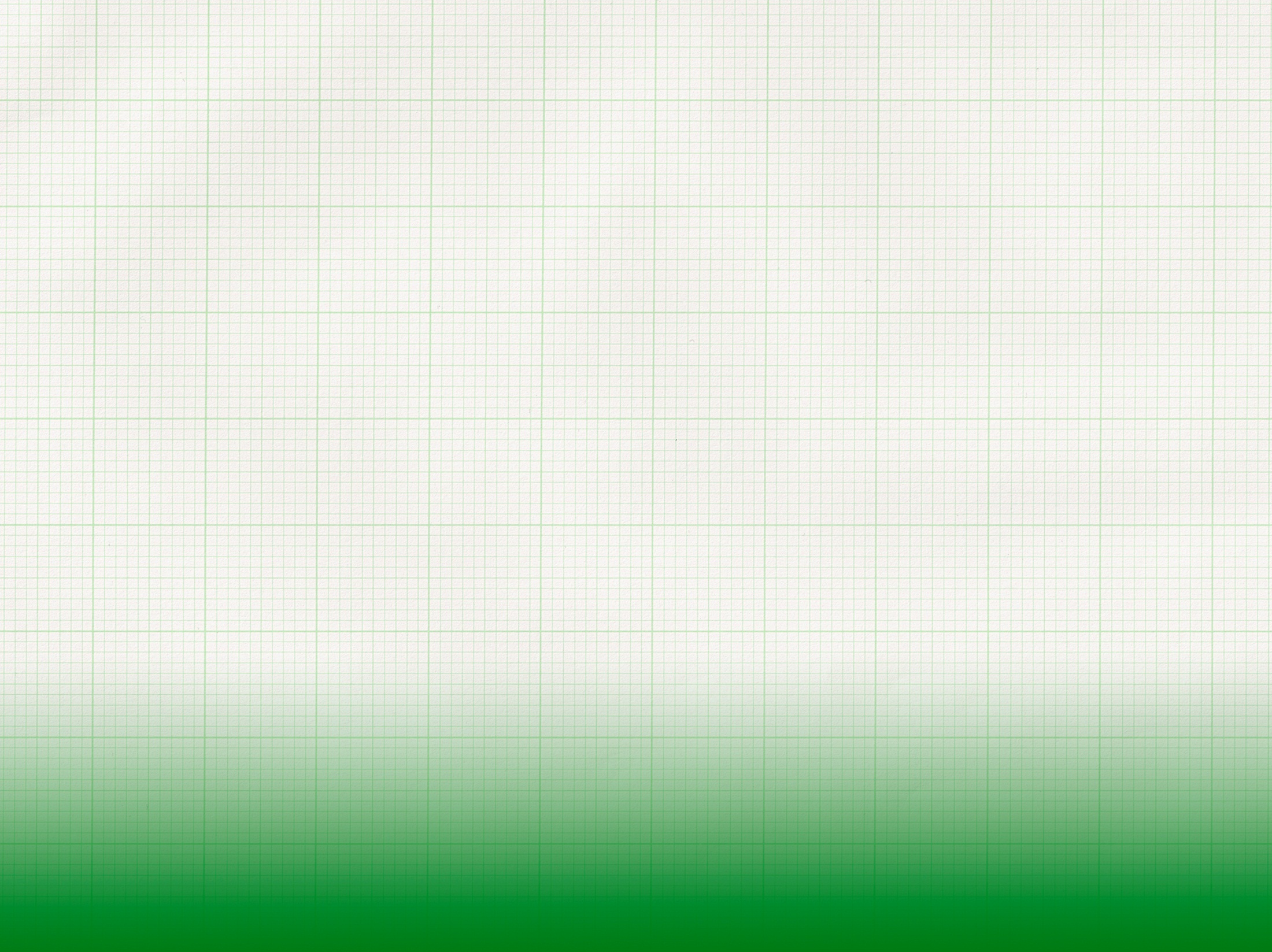 Денсаулық – бұл қоршаған ортамен тепе-теңдігімен және ауыр өзгерістердің болмауымен сипатталатын ағзаның табиғи жағдайы.

        Ауру – ағзаның қоршаған ортамен байланысының дамыған формаларының бұзылуының салдары, яғни бейімделудің бұзылуының салдарынан болады.
Ауру бейімделуге қанағаттанарлықсыз нәтижесі  ретінде
Қолайсыз жағдайларда ұзақ уақыт болу
Бейімделу механизмдерінің шамадан тыс белсенділігі
Бейімделу процесі -  патологияға себепші
Қанағаттанарлық бейімделу
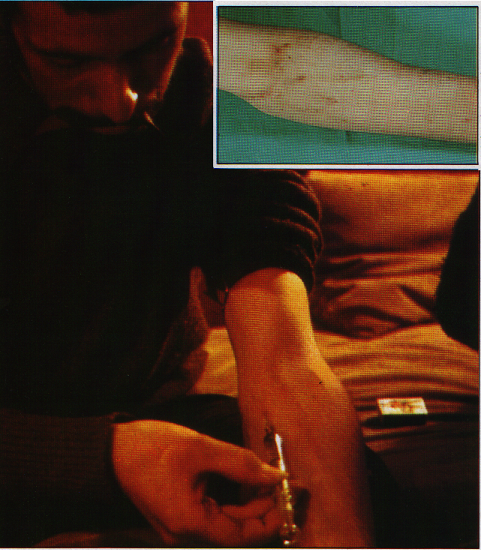 Бейімделу механизмдерінің ширығуы
Қанағаттанарлықсыз бейімделу
Бейімделудің бұзылуы
Ауру
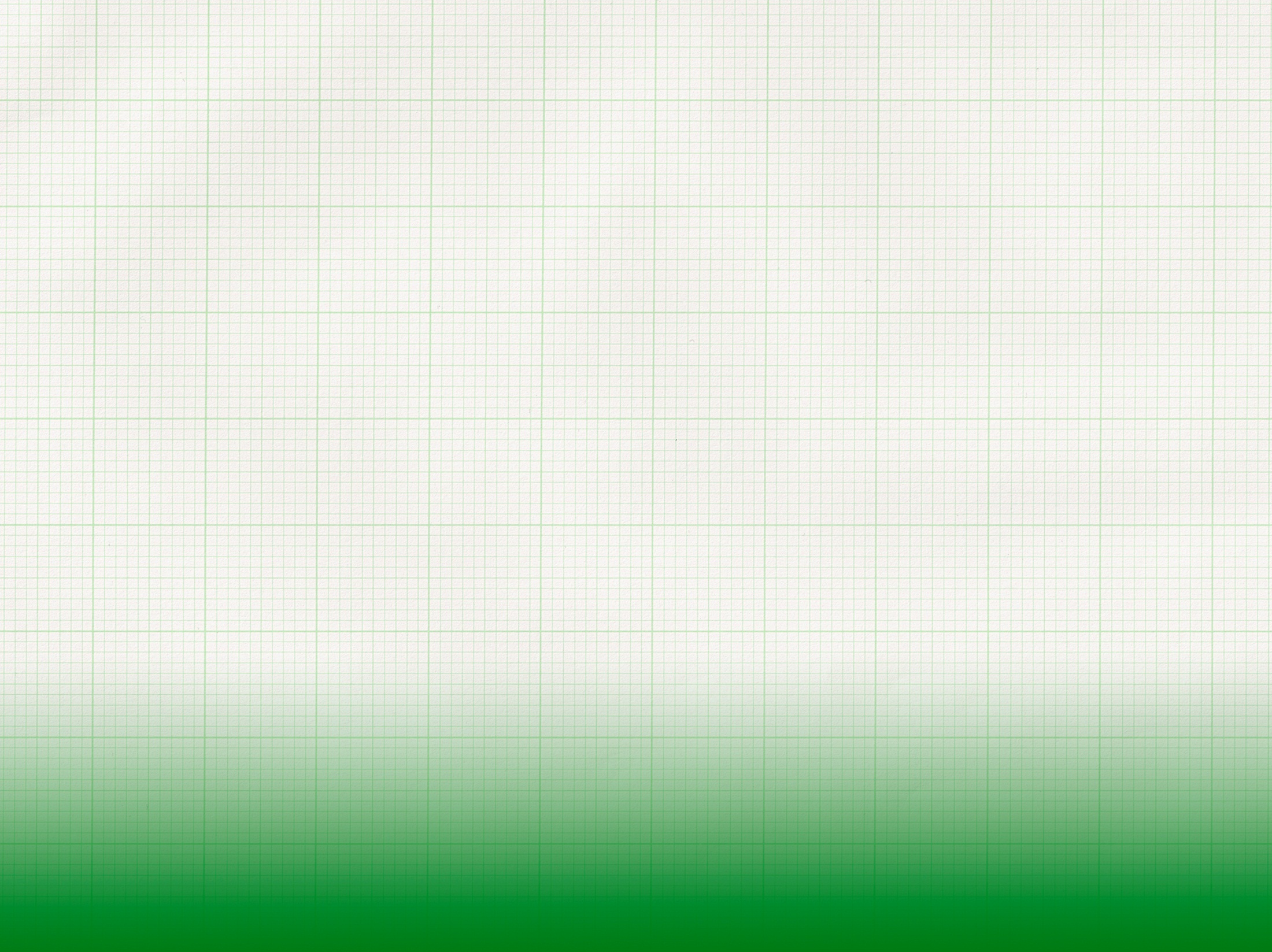 Бейімделудің  тиімділігін арттыру әдістері
Спецификалық организмнің белгілі бір қоршаған орта факторына төзімділігін арттыруға негізделген: суық, жоғары температура, гипоксия және т. б.
Спецификалық емес – тұтастай алғанда ағзаға әсер ететін,  жалпы оның бейімделу тұрақтылығын арттыруға арналған барлық түрлері
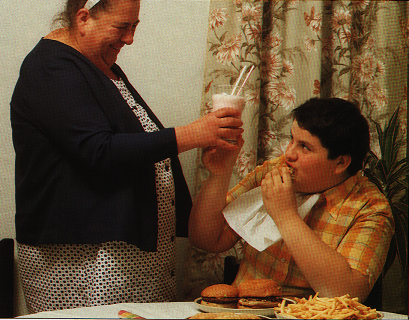 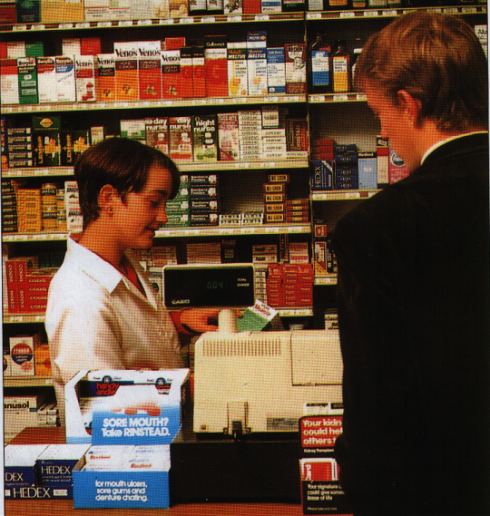 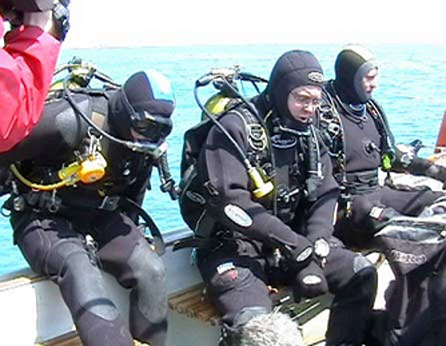 Ағзаның әртүрлі қоршаған орта факторларына төзімділігін үйрету
Ағзада бұрыннан бар жағымсыз әсерлерді жою
Адаптогендерді қабылдау
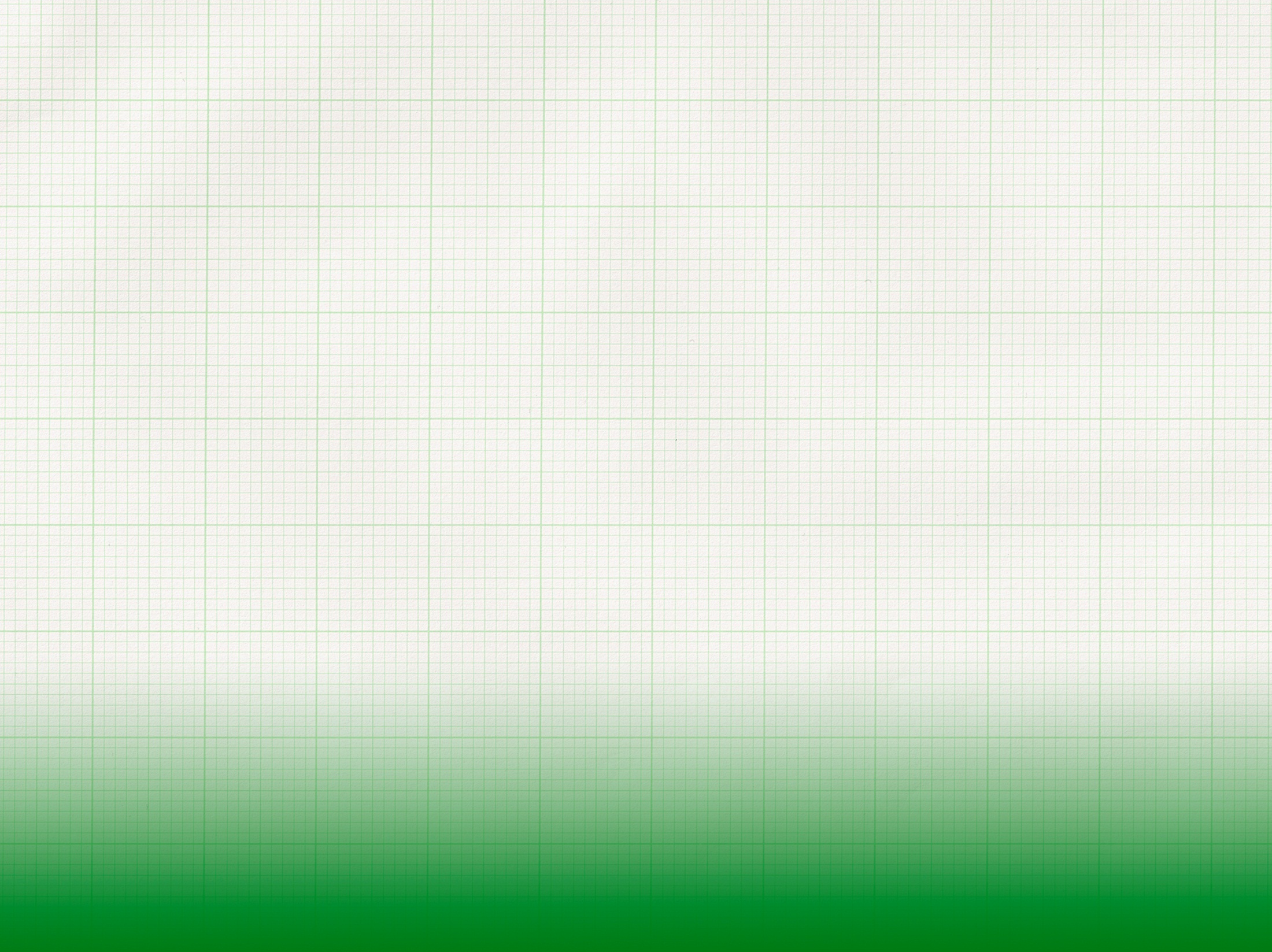 Адаптогендер – ағзаның бейімделу процестерін фармакологиялық реттеуді жүзеге асыратын құралдар
Стимулятор-допингтер
женьшень
алоэ
коланхоэ
эхинацея
элеутрококк
кытай лимоны
маньчжур аралиясы
Сергіткіштік заттар
 бал және басқада ара өнімдері
 итмұрын және т.б.
витаминдер
минералды заттар  (емдік балшықтан тазарту,  торфот, пантокрин,  зимозан)
Адаптогендер – организмнің бейімделу процестерін фармакологиялық реттеуді жүзеге асыратын құралдар
Бейімделудің пластикалық ресурстары
Бейімделудің энергетикалық ресурстары
Денсаулық немесе ауру?
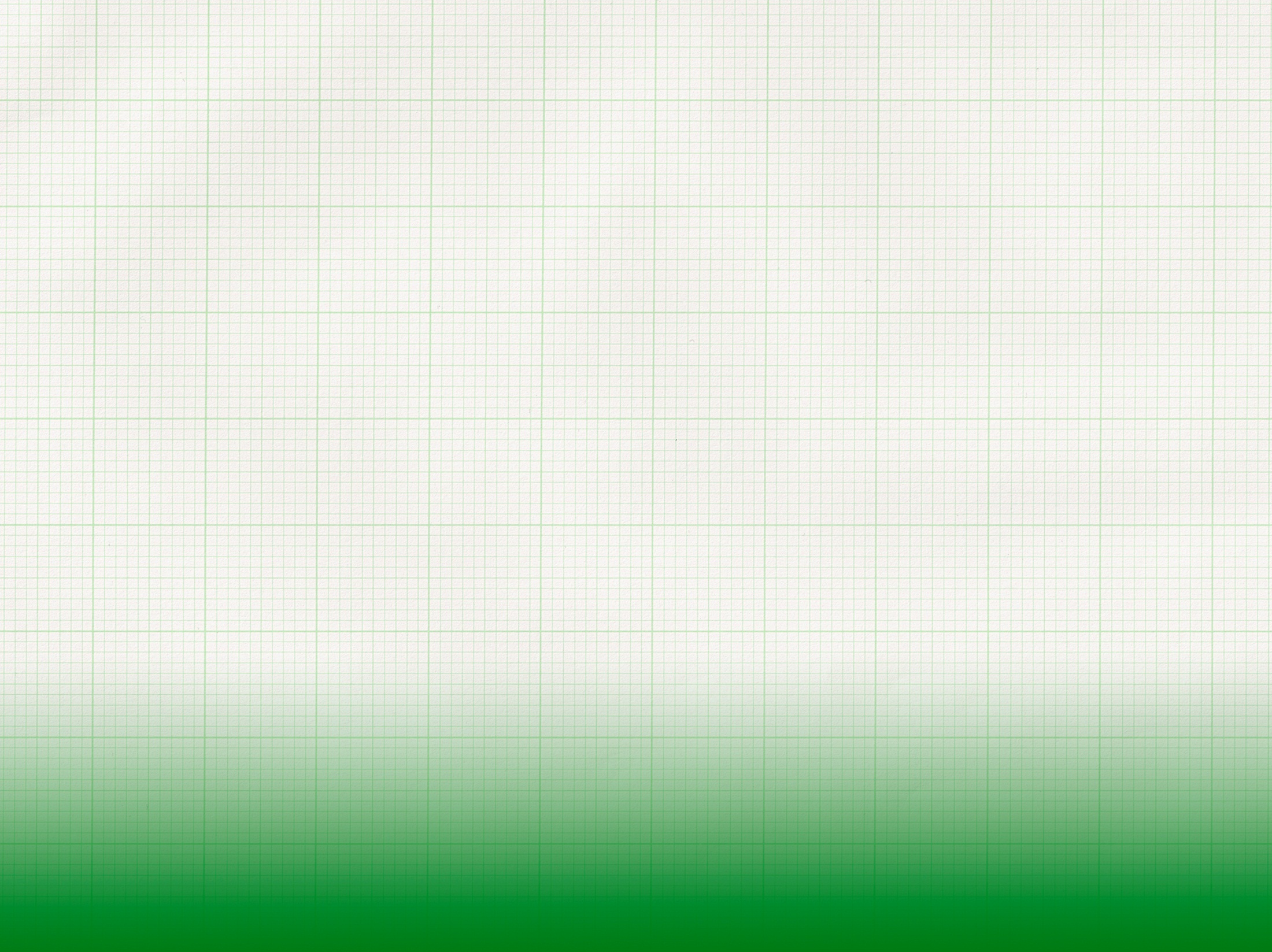 Глюкокортикоидтардың шамадан тыс бөлінуіне байланысты әртүрлі жанама әсерлер болуы мүмкін (стрессорға бейімделу ақысы). Сонымен, глюкокортикоидтардың ұзақ уақыт оқшаулануы тестотерон өндірісінің айтарлықтай төмендеуіне әкелетіні белгілі, бұл жыныстық қатынасты төмендетеді және импотенцияға әкеледі. Әр түрлі соматикалық аурулар дамиды: ішек, асқазан жарасы, жаралы колит, гипертония, аритмия, Рейно ауруы, мигреннің бас ауруы, бронх демікпесі, безеу, экзема, есекжем, инфекциялар, ісіктер (иммуносупрессия нәтижесінде), сонымен қатар психикалық бұзылулар — невроздар, депрессиялар пайда болуы мүмкін. Демек, стресстің алдын алу қазіргі медицинаның маңызды бағыттарының бірі болып табылады.
Стресс жағдайларын диагностикалау. Стресстің даму дәрежесін объективті бағалауға мүмкіндік беретін әртүрлі әдістер бар. Біріншіден, бұл қандағы гормондарды анықтау әдістері: кортизол, кортизон немесе олардың метаболизмі — 17-ГОКС (гидроксикортикостероидтар), адреналин, норадреналин. Бұл гормондардың деңгейі неғұрлым жоғары болса, стресс реакцияларының дәрежесі соғұрлым айқын болады. Сонымен, адам қан плазмасындағы 17-ГОКС концентрациясы 10-14 мкг/100 мл, стресс реакциясы кезінде-18 — 24, ал шекті стресс кезінде— 24 мкг/100 мл қаннан жоғары. Тәулігіне несеппен 4-5 мкг адреналин және 28-30 мкг норадреналин шығарылады. Орташа стрессте адреналин мөлшері тәулігіне 10-15 мкг — ға дейін, норадреналин тәулігіне 50-70 мкг-ға дейін, ал шекті стресс жағдайында-тәулігіне 15 мкг-ден және тәулігіне 70 мкг-ден асады. Стресстік жағдайдың қарқындылығын бағалаудың басқа әдістерінің арасында электромиографияны қолдану ұсынылады: маңдай бұлшықеттерінің ЭМГ-ға қатысты ақпарат әсіресе құнды (стресстің қарқындылығы неғұрлым жоғары болса, бұл бұлшықеттердің белсенділігі соғұрлым жоғары болады), қан қысымының мөлшерін анықтау (ол стресс кезінде жоғарылайды), сондай-ақ әртүрлі психологиялық сынақтар.
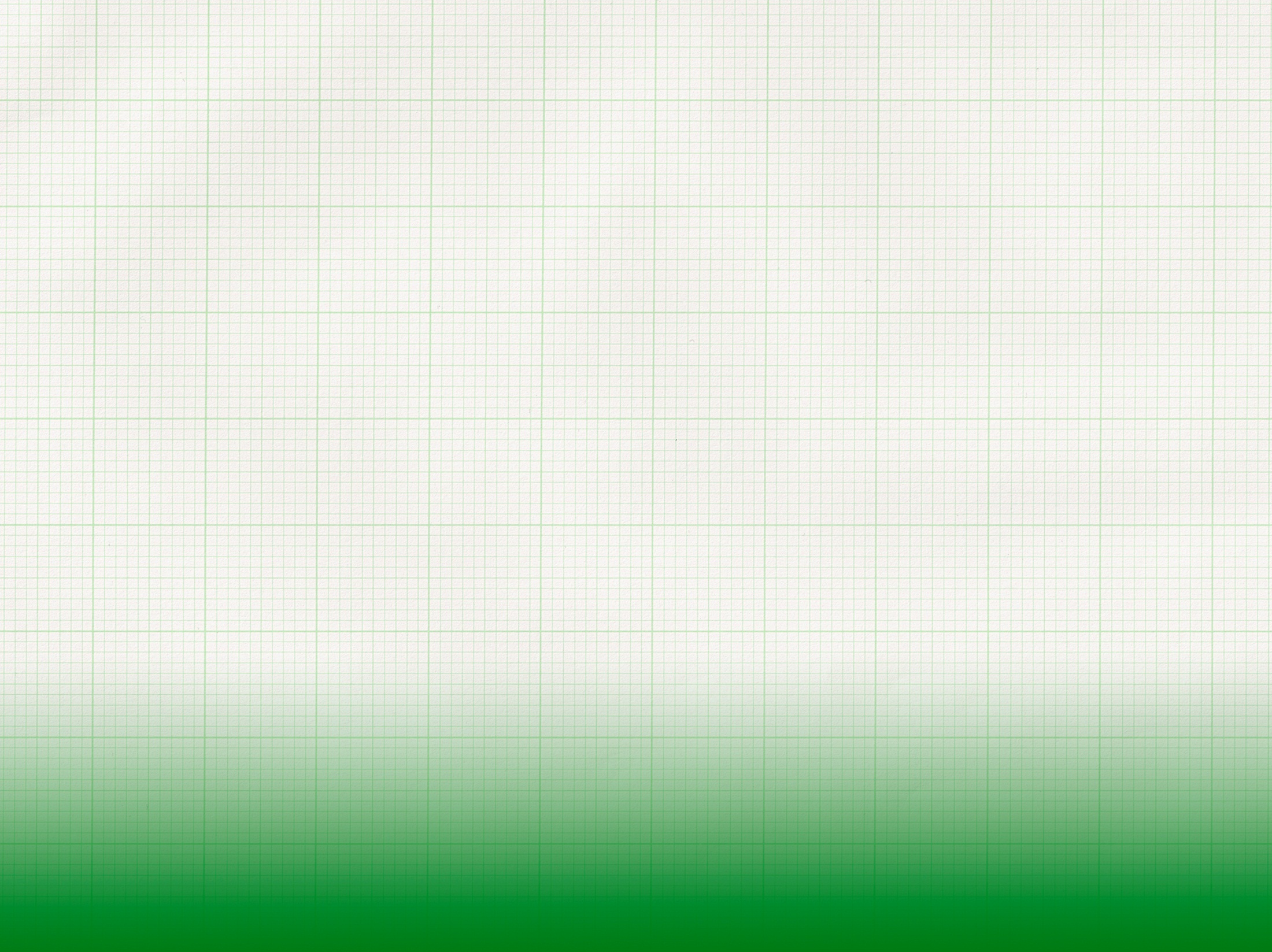 Стресстік жағдайларды емдеу және алдын-алу. Көптеген зерттеушілер келесі әрекеттерді ұсынады:
     1) пациентті терапевтік оқыту-стресстің табиғатын түсіндіру, пациенттің стресстік жағдайының негізінде жатқан себептерді анықтау;
     2) стресстік жағдай кезінде тамақтан ОЖЖ активаторларын, оның ішінде метилксантиндерді, мысалы, кофеинді алып тастайтын ұтымды тамақтану. Сонымен, қайнатылған кофеде оның мөлшері өте жоғары — 170 грамм порцияға 110-100 мг, ал қайнатылған шайда-1 порцияға 50-100 мг (170 г). Осылайша, стресстердің жоғарылауы жағдайында бұл сусындарды тұтыну ұсынылмайды. Тұрақты тамақтану да маңызды: әзірге таңғы ас ішудің бұзылуы дененің стресстің әсеріне реакциясының жоғарылауының маңызды себептерінің бірі болып табылады;
     3) фармакологиялық әдістер — оның ішінде седативті заттарды қолдану;
    4) релаксацияның әртүрлі тәсілдері-психологиялық релаксация, бұлшықет релаксациясы, тыныс алу гимнастикасы;
    5) дене белсенділігі: бәсекелестік болмаған жағдайда (режимсіз  жарыс) аэробты режимде орындалатын жүгіру, серуендеу және дене белсенділігінің басқа да түрлері. Аптасына орта есеппен әрқайсысы 15-40 минуттан 3-4 рет сабақ ұсынылады.
     6) психотерапия, гипноз.
Стресс факторларына бейімделу. 
       Дене стресстердің әсеріне бейімделе алады. Бұл жағдайда стрессті жүзеге асыратын және стрессті шектейтін жүйелердің қуаты артады, сонымен бірге дененің иондаушы сәулеленуге, гипоксияға, химиялық факторларға (жасушаны зақымдайтын) төзімділігі артады-оң кросс-бейімделу пайда болады. Сонымен қатар, тестостерон өндірісінің блокадасы (теріс кросс-бейімделу) нәтижесінде жыныс бездерінің қызметі тежеледі.
Бақылау және практикалық сабақтарға арналған сұрақтар

Жалпы бейімделу синдромы дегеніміз не?
Ағзаның бейімделу мүмкіндіктері туралы түсінік.
Стресс кезіндегі тіршілік әрекетінің өзгеруін эндокринологиялық қамтамасыз ету.
Стрессті шектейтін жүйелер туралы түсінік.
Эмоционалды стресс және оның патологиядағы рөлі.
Бейімделу аурулары туралы түсінік.
Эндокриндік бұзылулардың эндокриндік емес аурулардың этиологиясы мен патогенезіндегі рөлі
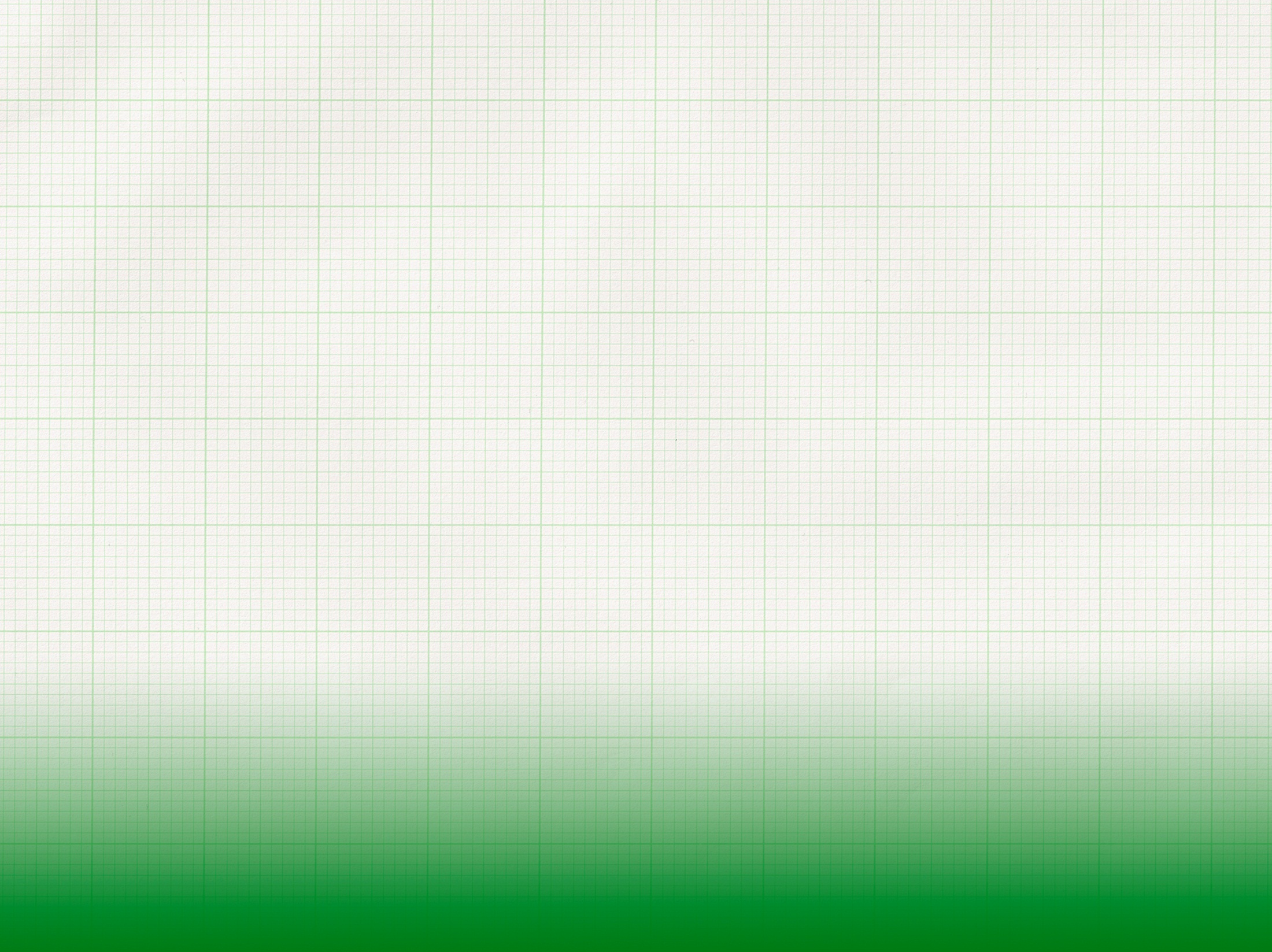 Назарларыңызға 

рахмет!